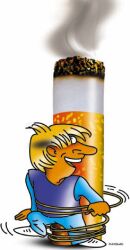 „Szkodliwe    następstwa   palenia   tytoniu”.
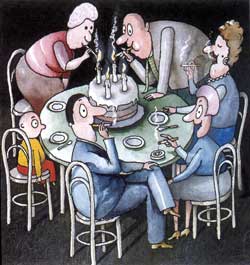 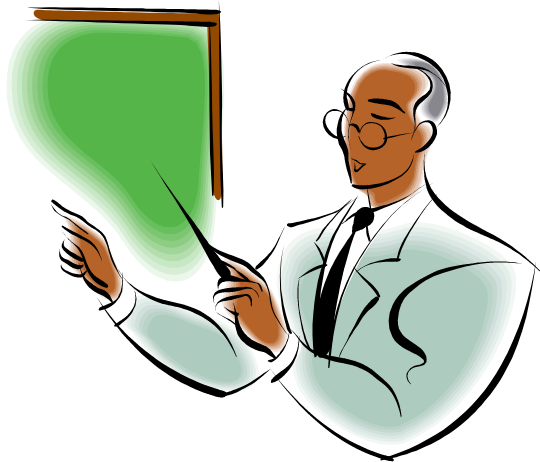 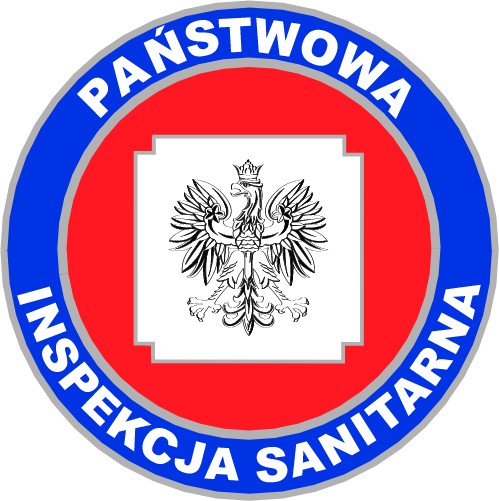 Opracowanie: Jolanta Dudkiewicz -  PSSE KUTNO
Czym   jest   nikotyna -       Nikotyna  jest  silnie  trującym związkiem  organicznym. 
    Małe dawki nikotyny  pobudzają czynność układu  nerwowego, większe dawki powodują zatrucie -  nawet śmiertelne wskutek   
      porażenia układu oddechowego . 
Co wiemy o nikotynie-       
   Nikotyna jest narkotykiem.                       Wywołuje uzależnienie równie silnie jak uzależnienie od narkotyków/dopalaczy. 
Nikotyna jest bezbarwną, oleistą cieczą która  pod  wpływem  powietrza zmienia kolor na  żółty
Ma silnie trujące właściwości- , jedna kropla uzyskana z paczki papierosów jest śmiertelną dawką dla człowieka
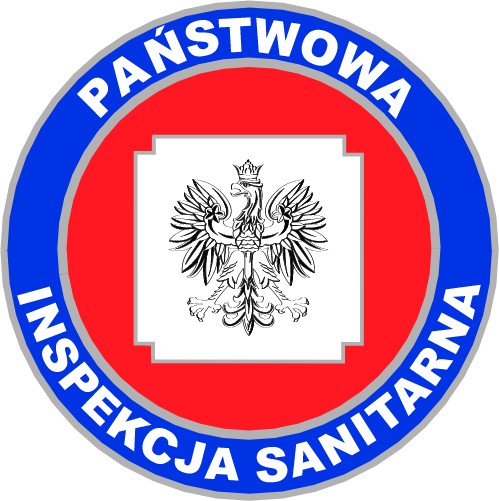 Co  zawiera  dym  tytoniowy ?
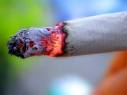 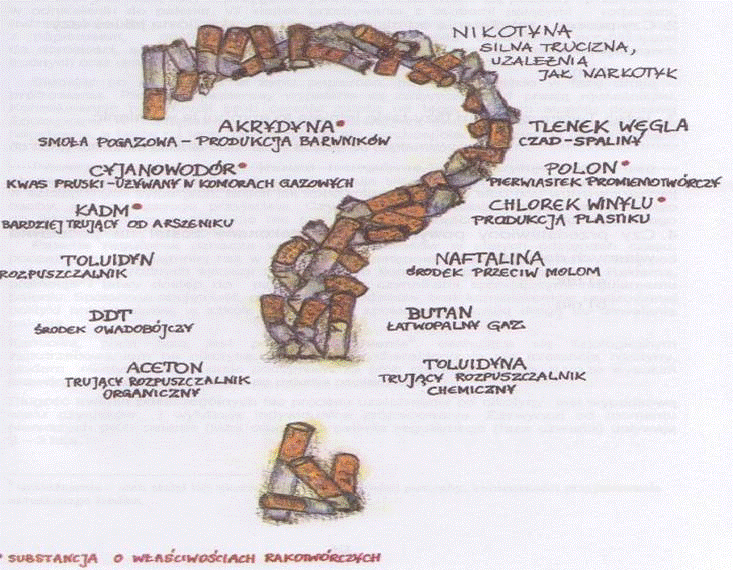 Składa się z prawie 4.000 związków chemicznych, z tego ponad  40  to  substancje rakotwórcze.                                  Ich działanie nie  jest ograniczone jedynie do palaczy tytoniu, ale także dotyczy wszystkich tych osób (mężczyzn, kobiet i dzieci), które przebywają w pomieszczeniach, gdzie występuje dym tytoniowy 
                  ( tzw. „ paleni  palacze  " ).
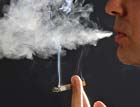 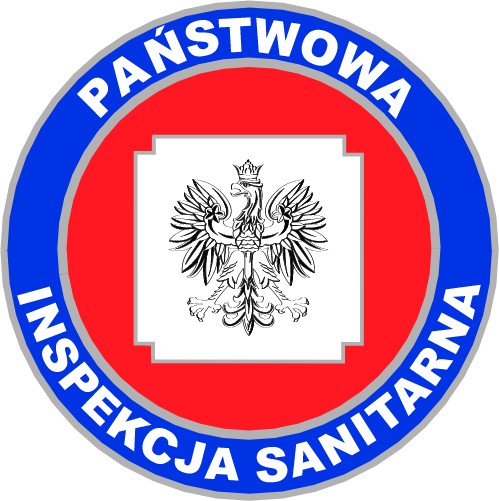 Spalanie  w  wysokiej  temperaturze  tytoniu                 w  postaci papierosa,  fajki  lub  cygara  jest  procesem  chemicznym.  W  jego  wyniku  powstaje  wiele  groźnych  dla  zdrowia  trucizn.
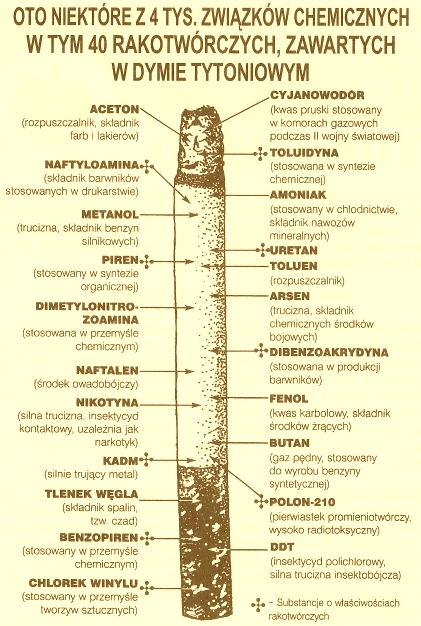 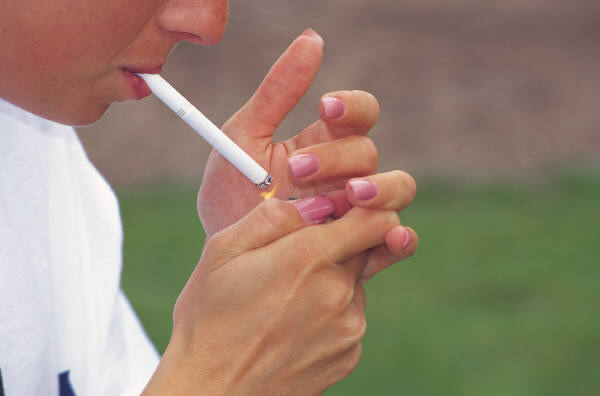 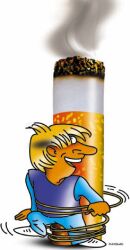 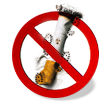 Szkodliwe  jest  zarówno  palenie         czynne     jak   i   bierne.
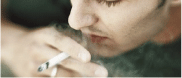 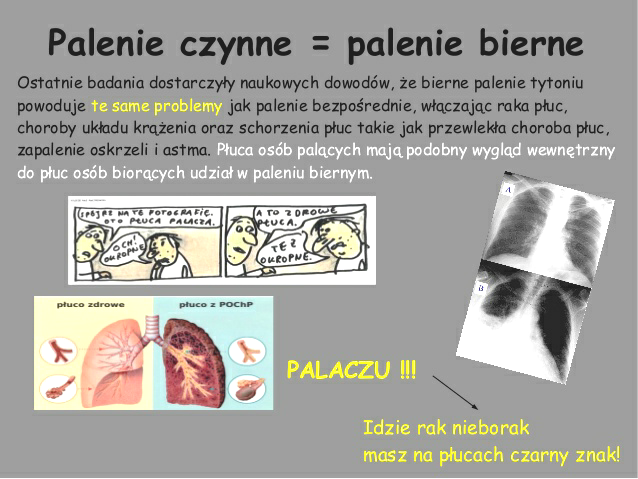 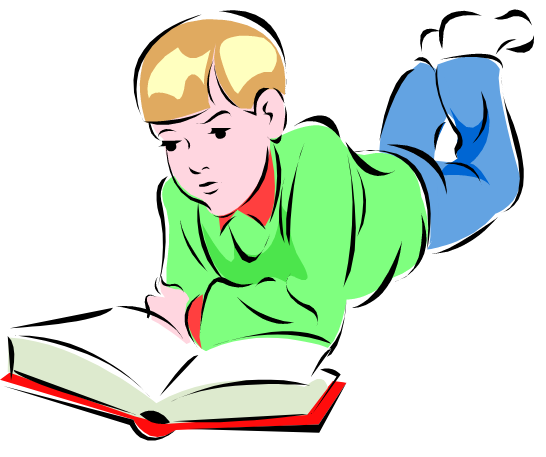 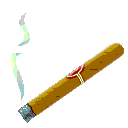 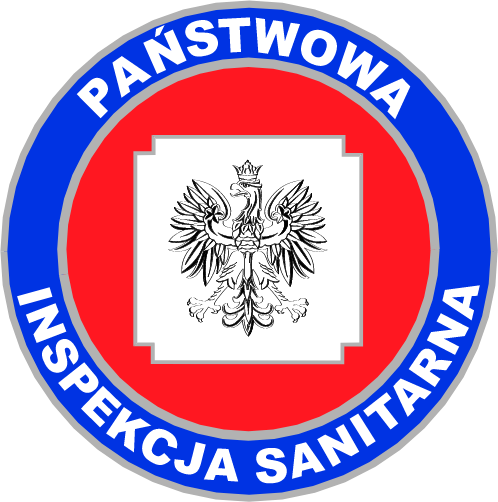 5  Faz uzależnienia od  tytoniu
1. faza przygotowania -     dziecko 2, 4- letnie
W skutek przebywania z osobami palącymi – rodzicami, rodzeństwem itd., następuje “oswajanie się” z papierosem, nabywanie przekonań o korzyściach z palenia
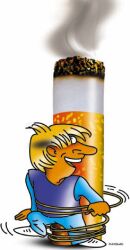 2. faza próbowania-
pierwsze próby poznania smaku papierosa – ok. 10 r.ż.
Papierosy  wypalane są zwykle pod wpływem rówieśników,
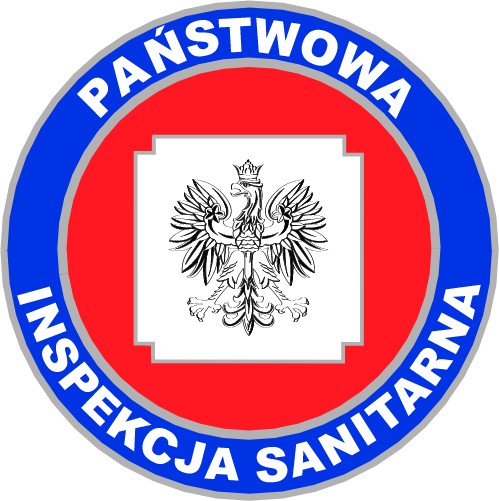 3. faza eksperymentowania
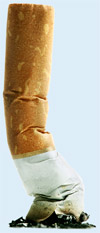 11-13 roku życia
częstsze podejmowanie palenia w sytuacjach koleżeńskich, pod wpływem osób znaczących
Szczególnie  istotnym problemem jest eksperymentowanie  z  paleniem tytoniu  przez  dzieci  i  młodzież. Zachowanie to  często  kończy  się uzależnieniem od nikotyny  - powodując konsekwencje  zdrowotne w  wieku dorosłym. 
     W tej grupie  wiekowej jest to  także zachowanie    torujące drogę dla  innych zachowań ryzykownych !!
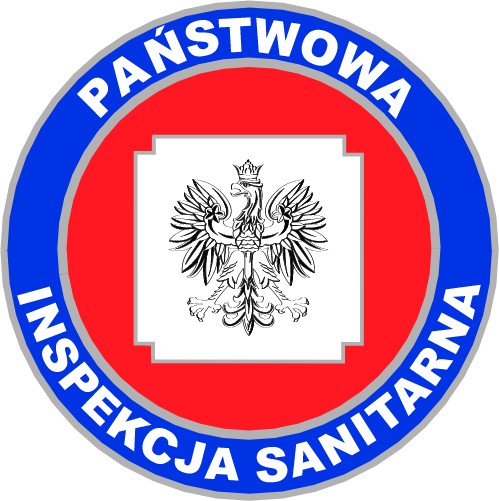 E k s p e r y m e n t o w a n i  e        z    papierosami    zwiększa     znacznie ryzyko     regularnego palenia.
Często okres   od zapalenia  pierwszego, „próbnego” papierosa   do   silnego uzależnienia od nikotyny trwa  u nastoletnich palaczy,   nie dłużej niż rok.    
Kiedy nastolatek uświadamia sobie rozmiar swojego uzależnienia od nikotyny, rzucenie nałogu staje się bardzo trudne.
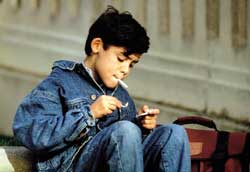 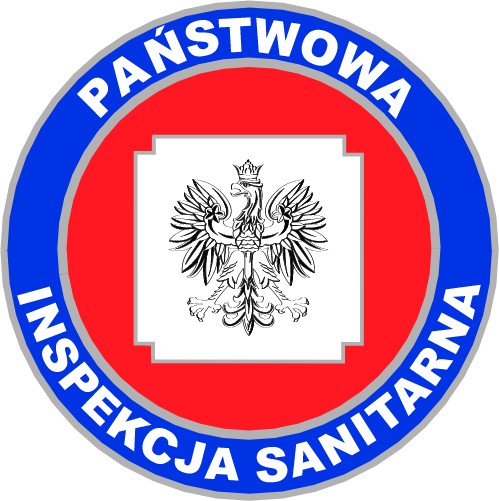 4. faza regularnego palenia
14-16 rok życia 
Wypalanie papierosów
początkowo przynajmniej raz  
w tygodniu w stałych
 odstępach 
z rosnącą częstotliwością,
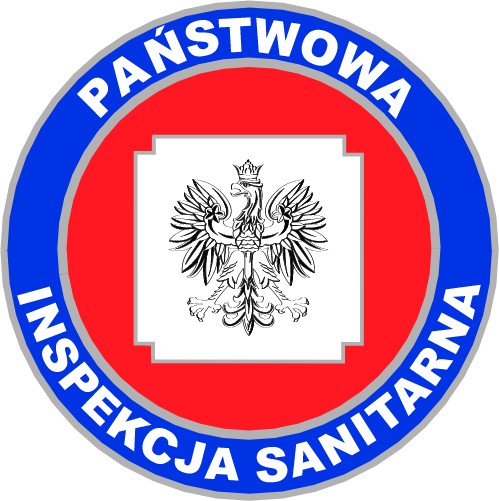 5. Faza uzależnienia
-    fizjologiczne 
zapotrzebowanie na nikotynę.
Nałogowo palący człowiek 
po 20 – 30 min od zakończenia palenia poprzedniego papierosa 
odczuwa głód nikotynowy
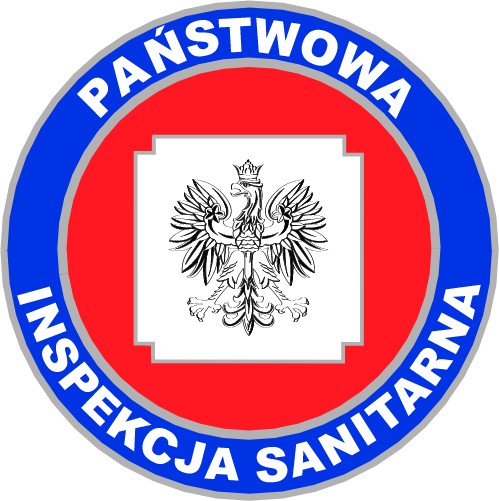 ŹLE
Nikotyna          wpływa 
na twój układ oddechowy.
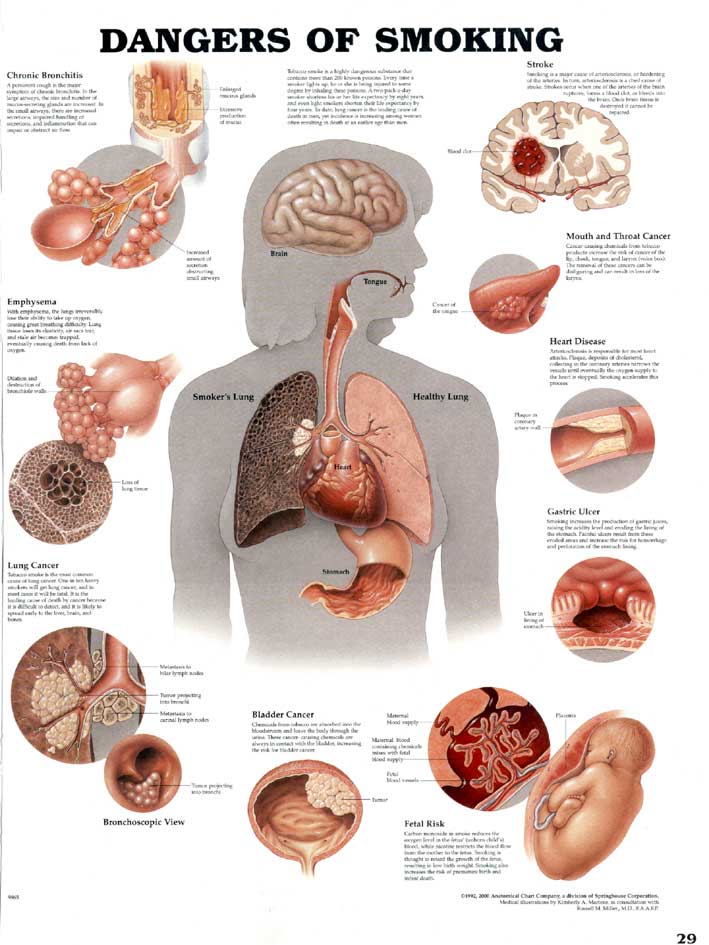 Niebezpieczeństwa palenia
Usta i krtań
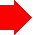 Płuca
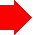 Serce
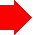 Krew
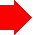 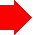 Żołądek i wątroba
Mózg
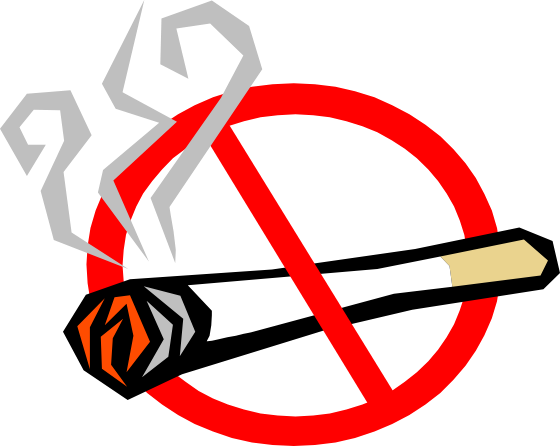 Zdrowotne skutki palenia tytoniu
Wczesne skutki zdrowotne    :
Krótki oddech
Przyspieszona akcja serca,
Osłabiona kondycja fizyczna
Zadyszka
Ciągłe pokasływanie
Brak siły
Zaostrzenia astmy, 
Niepłodność, impotencja,
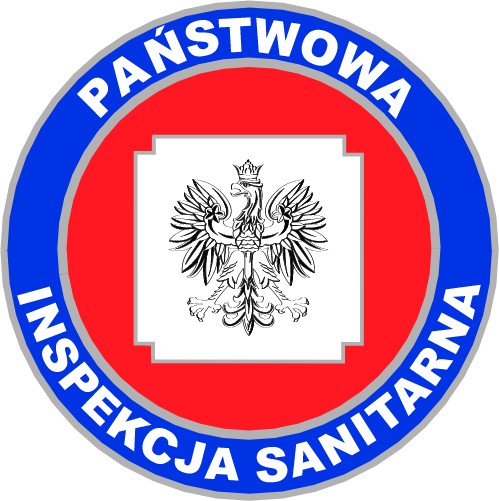 Choroby odtytoniowe
CO  GROZI  PALACZOWI ?
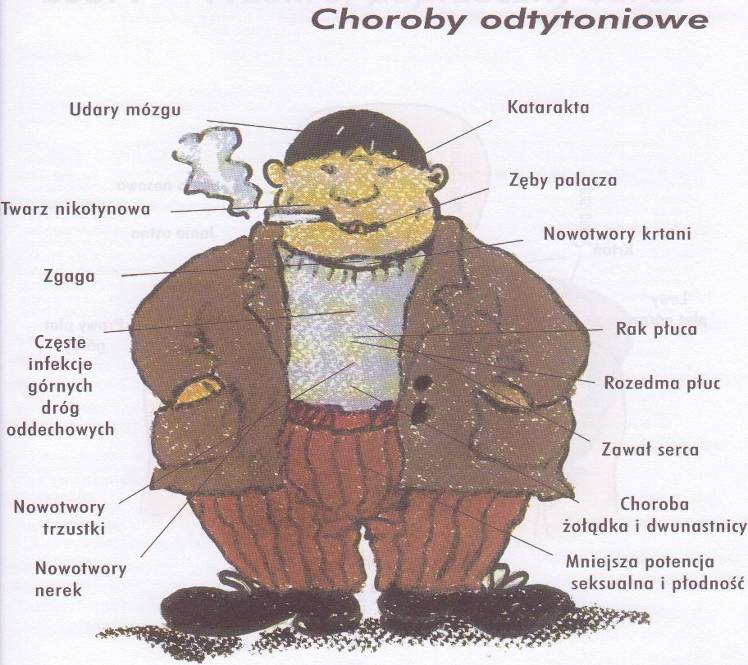 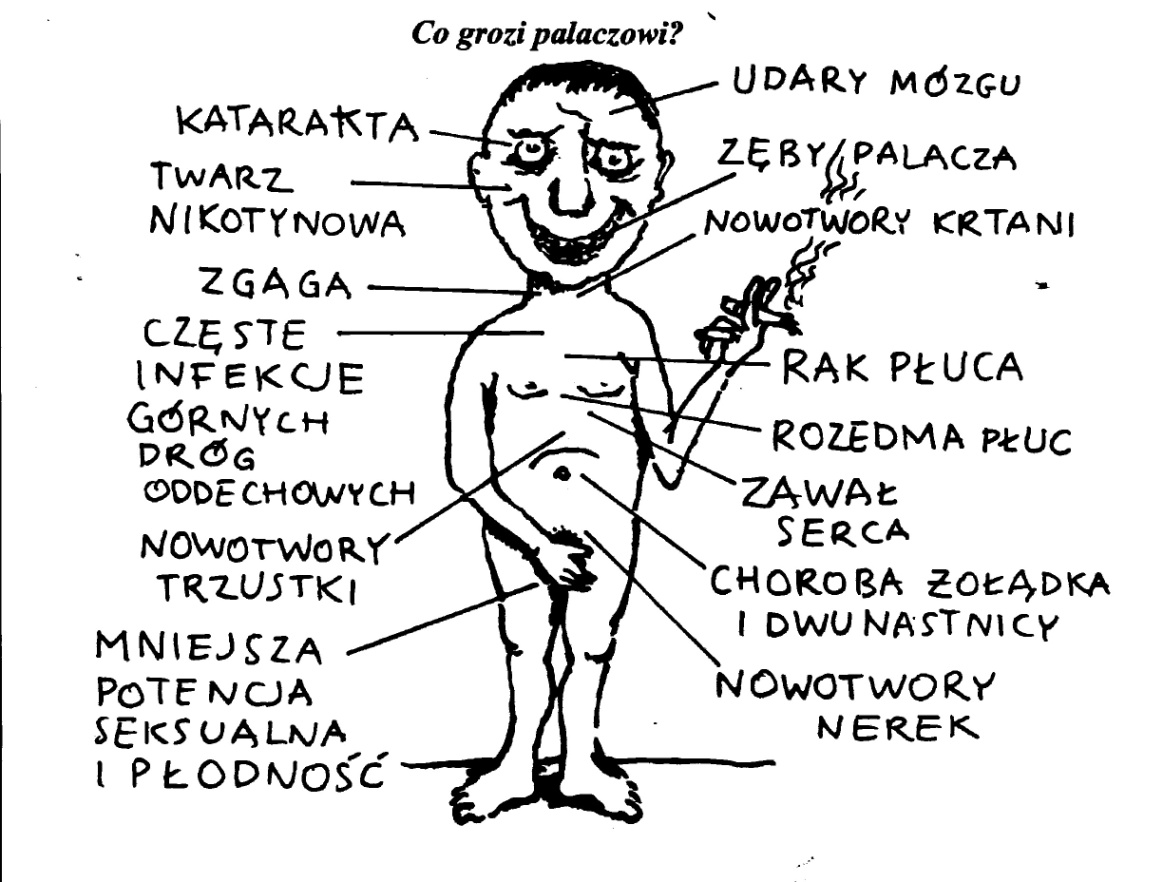 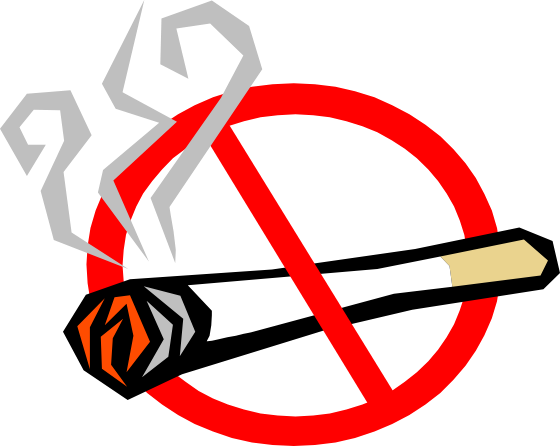 Estetyczne skutki palenia tytoniu
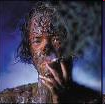 Żółte zęby	
Szara skóra	
Zmarszczki	
Nieświeży oddech	
Odzież jest przesiąknięta nieprzyjemnym zapachem
Włosy są przesiąknięte dymem papierosowym	
Kamień na zębach	
Utrata zębów
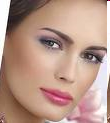 Odległe w czasie skutki zdrowotne:
ataki serca (choroba niedokrwienna serca), 
udary mózgu, 
nowotwory : płuc, krtani, jamy ustnej, gardła, przełyku, trzustki, pęcherza moczowego, nerki, trzustki, 
białaczka, przewlekłe zapalenie oskrzeli, 
nadciśnienie tętnicze, 
wrzody żołądka oraz dwunastnicy,
 przepukliny jelitowe
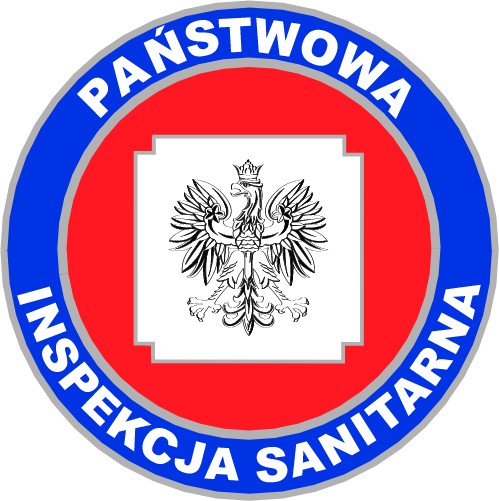 DZIECI   a  BIERNE    PALENIE
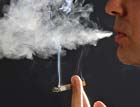 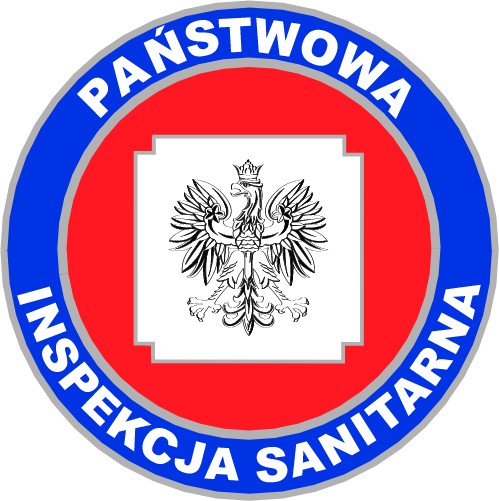 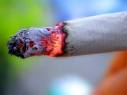 Należy stanowczo powiedzieć, że 
PALENIE TYTONIU W CIĄŻY JEST SZKODLIWE 
I   nie  podlega  to  żadnej dyskusji  !
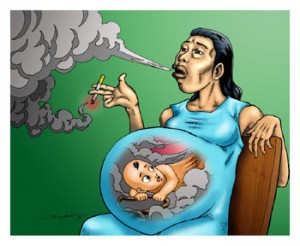 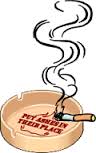 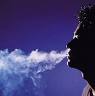 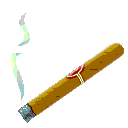 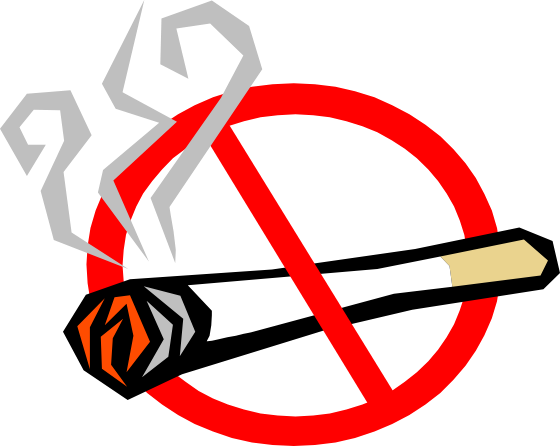 Dlaczego dorośli  palą papierosy ?
o r a z
Dlaczego uczniowie palą papierosy ?
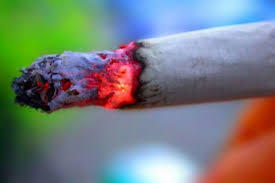 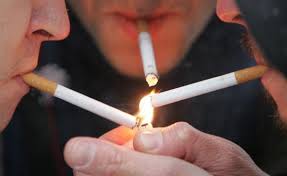 Istnieją  dwie  zasadnicze  grupy  przyczyn  palenia papierosów:
Pierwsza  grupa  przyczyn

  Palenie tytoniu jest  postrzegane jako  rodzaj czynności ułatwiającej nawiązywanie kontaktu                    z innymi osobami i pomagającej w przezwyciężeniu dystansu oraz uznawane jako wspólna towarzyska rozrywka.
Druga  grupa  przyczyn
Tytoń, w zależności od okoliczności  i predyspozycji    osobniczych  może oddziaływać na nasz układ nerwowy w sposób  stymulujący  bądź  uspokajający.
Zdaniem wielu osób zapalenie np. papierosa
pozwala im bardziej się skoncentrować,           inni zaś uważają, że nałóg ten wyzwala u nich uczucie relaksu i odprężenia.
c.d.
Dlaczego uczniowie palą papierosy ?
Presja rówieśników (nacisk grupowy)
potrzeba akceptacji przez środowisko rówieśnicze
palenie papierosów przez najbliższych członków rodziny
palenie na złość rodzicom
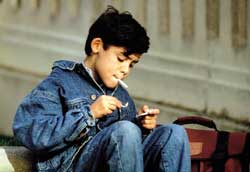 c.d.
Dlaczego uczniowie palą papierosy ?
Chęć „bycia dorosłym”, poczucie dorosłości
radzenie sobie ze stresem i kłopotami
nuda
chęć przynależności do grupy
w połączeniu z innymi używkami
ciekawość
brak świadomości o szkodliwości palenia tytoniu
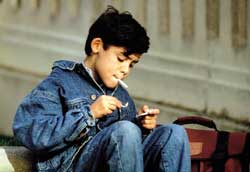 WPŁYW  BIERNEGO  PALENIA  TYTONIU  NA  ZDROWIE
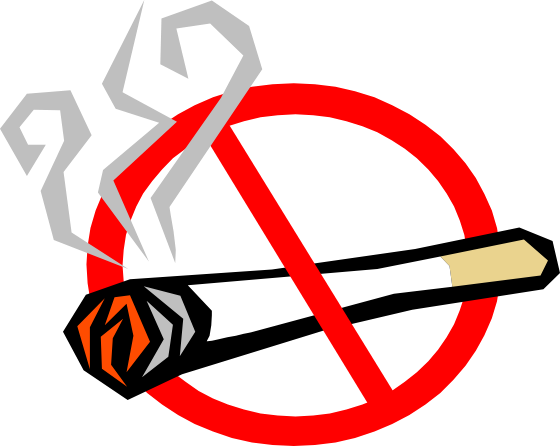 oddziaływanie  substancji  drażniących  na:
          oczy,  jamę  nosową,  gardło,  płuca
 gorszy  rozwój  anatomiczny  i  czynnościowy  płuc u  dzieci
 ostre  choroby  układu  oddechowego  we   wczesnym  dzieciństwie
 przewlekły  kaszel,  zaleganie  wydzieliny  w  drzewie  oskrzelowym  i  zadyszka  u  dzieci
 przedwczesne  porody  u kobiet w ciąży 
 niska  waga  urodzeniowa  noworodków
 wzrost  ryzyka  zachorowania  na  raka płuca
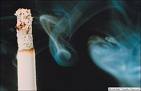 Do  najmniej  groźnych  skutków  palenia  biernego  należy  między  innymi:

podrażnienie  dróg  oddechowych  i  trudności        w  oddychaniu
kaszel  i  kichanie
zaczerwienienie  spojówek  i  łzawienie  oczu
bóle  i  zawroty  głowy
trudności  w  skupieniu  uwagi
mdłości.
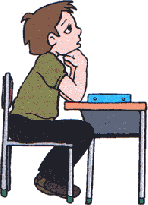 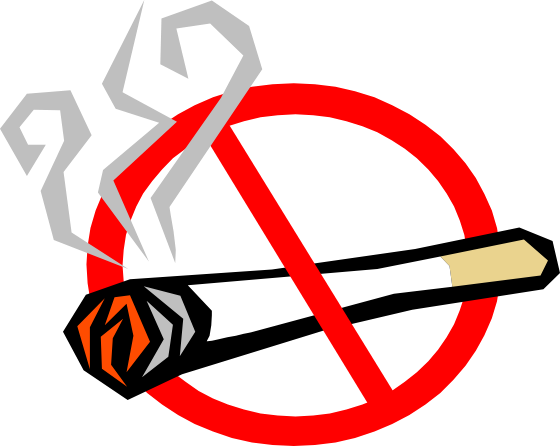 Wpływ dymu tytoniowego na dzieci   i  młodzież
Wdychanie   dymu  z papierosów, wpływa u dzieci i nastolatków na pogorszenie wielu zdolności umysłowych, takich jak: 
czytanie, rozwiązywanie zadań matematycznych, logiczne myślenie 
i  rozumowanie
Nie    wymuszaj   na   dziecku BIERNEGO  PALENIA !!
Wymuszone bierne palenie najbardziej zagraża noworodkom  i  małym dzieciom, które nie potrafią upomnieć  się  o swoje prawo  do zdrowego środowiska i  nie  mają  możliwości uniknąć przebywania w zadymionym przez dorosłych pomieszczeniach.
Bierne palenie to  także  narażenie  płodu  na działanie  dymu tytoniowego przez  palącą  w czasie  ciąży  matkę.
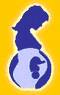 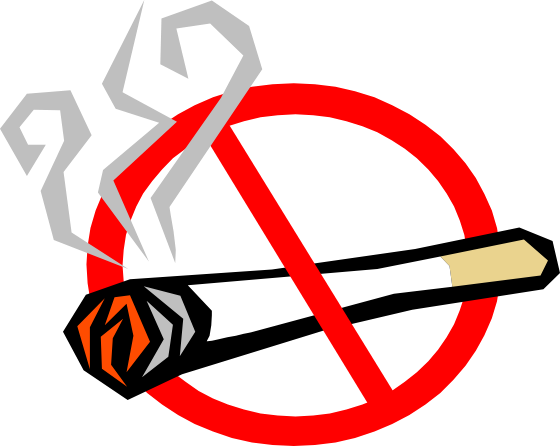 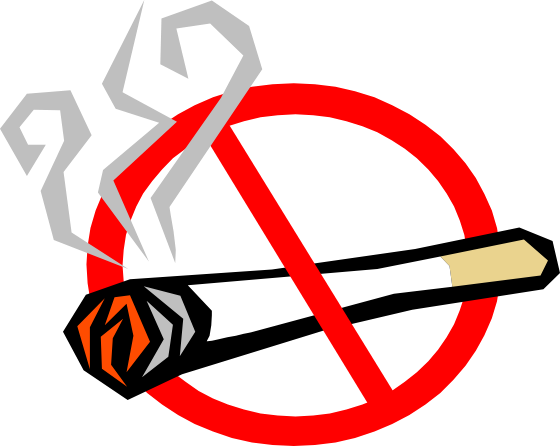 W Polsce:
92 % palących przyznaje się do palenia w obecności dzieci;
70 % dzieci narażonych jest na wymuszone bierne palenie;
Każdego roku rodzi się 100 000 dzieci po 9-miesięcznej ekspozycji na dym tytoniowy z powodu palenia przez matkę w czasie ciąży.
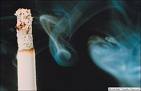 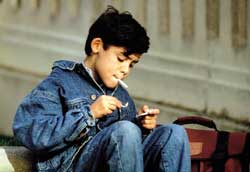 UŚWIADAMIAJMY  RODZICÓW                        oraz     dzieci   o   tym ,
 że  każde dziecko ma prawo do dorastania 
w środowisku  wolnym od  dymu tytoniowego  !
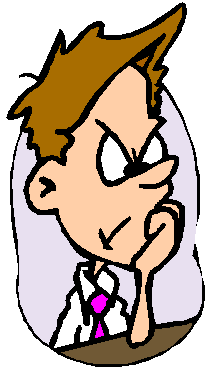 Najnowsze badania coraz częściej wskazują,
 że  dzieci  te cechują się gorszym rozwojem psychofizycznym oraz sprawiają więcej kłopotów wychowawczych, mają trudności z czytaniem  i pisaniem , zaburzenia układu nerwowego, które objawiają się  impulsywnością  , trudnościami w skupieniu uwagi , niepokojem , nadwrażliwością , trudnościami   w   przystosowaniu.
(  Młodzież   pochodząca  z  palących  rodzin jest  mniej  skłonna uwierzyć,  że   palenie   rzeczywiście   szkodzi  zdrowiu     !   )
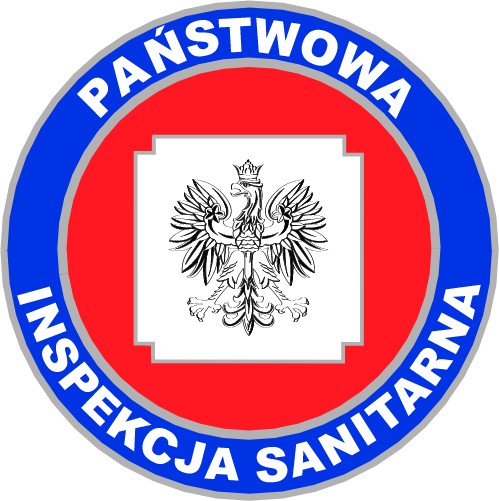 WPŁYW   DYMU   TYTONIOWEGO 
NA   POWSTAWANIE  CHORÓB
CHOROBY    NOWOTWOROWE:
Silny związek

 płuc
 krtani
 gardła
 przełyku
 jamy ustnej
 miedniczek nerkowych
 pęcherza moczowego
 trzustki
Słabszy związek

 żołądka
 nosa
 wargi
 wątroby
 miąższu nerek
 białaczki
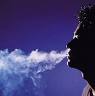 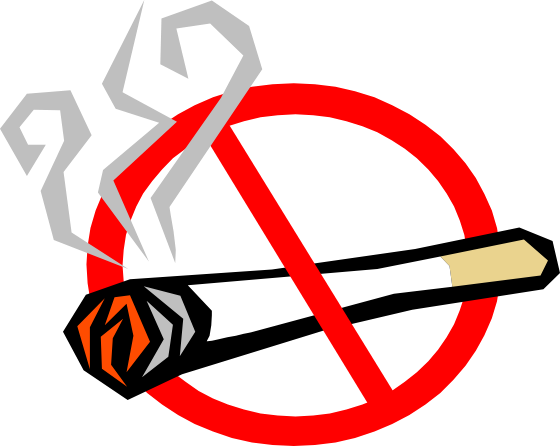 WPŁYW   DYMU   TYTONIOWEGO 
NA   POWSTAWANIE  CHORÓB  c.d.
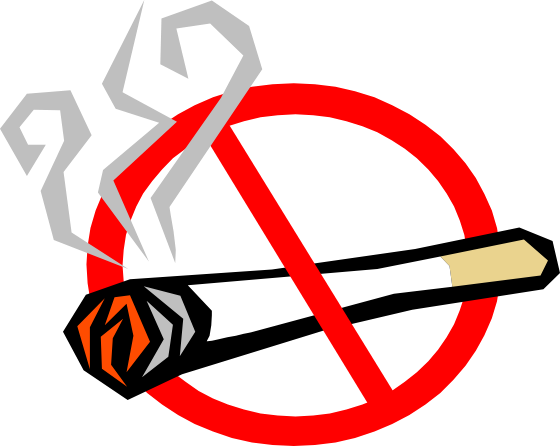 CHOROBY    UKŁADU  KRĄŻENIA :
chorobę  wieńcową  serca 
  zespół  płucno-sercowy 
  degenerację  miąższu  sercowego 
  nadciśnienie 
  miażdżycę 
  tętniaka  aorty
  chorobę  obwodowego  układu naczyniowego
     (łącznie  z  chorobą  Bürgera) 
  chorobę  naczyń  mózgowych
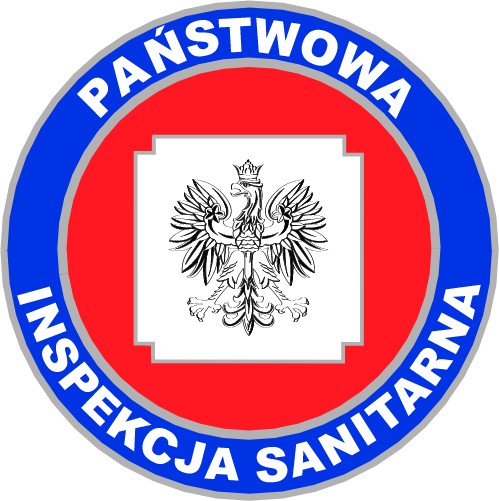 WPŁYW   DYMU   TYTONIOWEGO NA   POWSTAWANIE  CHORÓB  c.d.
TAKŻE  ZWIĘKSZA  RYZYKO  ZACHOROWANIA  NA:
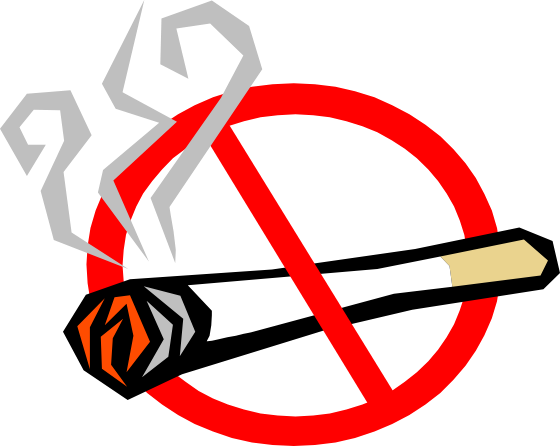 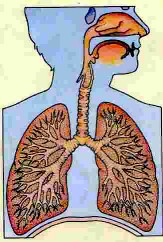 przewlekłe  zapalenia  oskrzeli
 zapalenie  płuc
 astmę  oskrzelową
 gruźlicę  płuc
 chorobę  wrzodową  żołądka  i  dwunastnicy
 kataraktę
 tytoniowe  niedowidzenie
 zwyrodnienie  plamki  związane  z  wiekiem
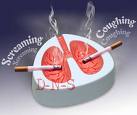 TAKŻE  ZWIĘKSZA  RYZYKO  ZACHOROWANIA  NA  :
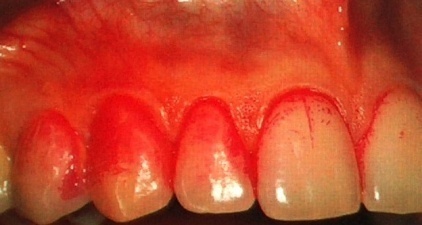 paradontozę
 osteoporozę
 chorobę  Crohna
 mniejszą  płodność
 niższą  wagę  urodzeniową  noworodków
 zespół  nagłej  śmierci  noworodka
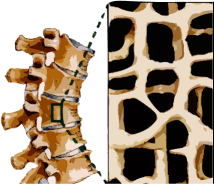 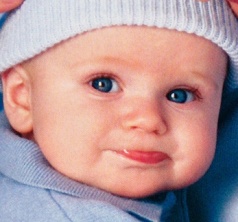 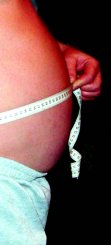